Venice Properties
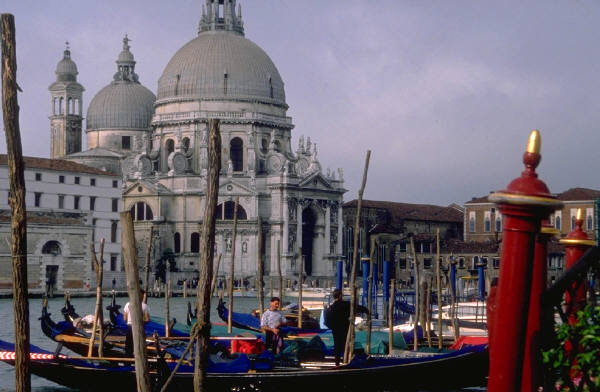 Why choose Venice?
City of canals and palaces
Lose yourself in the endless narrow streets
Stunning St Mark’s Square with St Mark’s Basilica
Explore this beautiful city on a gondola
When is the best time to go?
Enjoy long hot summers
Average daily temps hover around 26◦C
Lots of rain in May and June
Rainfall drops in July and August
Spring weather is crisp and clear
Properties
Three different properties
Three regions 
Cannareglo
Castello
San Marco
Each property has luxury facilities
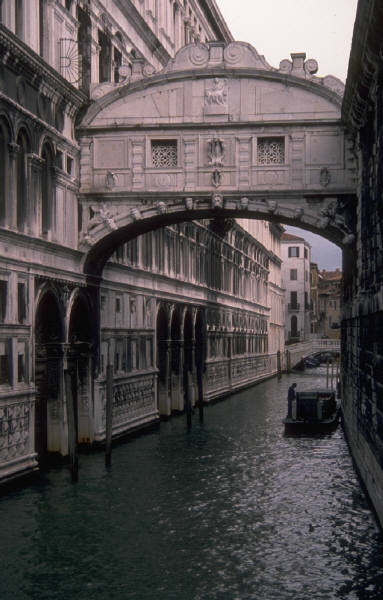 Properties for Rent
Further Information
For further information please contact:
Anne Blake on 0161 8271234